– Какую тему вы  начали изучать на предыдущих уроках?
– Что собой представляет процесс диссоциации?
– Что такое ионы?
– Какие ионы присутствуют в растворах солей, оснований, кислот.
Вещества разделите на два столбика – 
электролиты и неэлектролиты
Р-р KCl
Твердый KCl
Кристаллы сахара
Карбонат кальция
Пользуясь таблицей растворимости, 
определите какие вещества, могут 
образовывать перечисленные ионы:
K+;  H+; CO32-;
Зашифровано название двух классов веществ, назовите их.
           






- Какое действие вы выполнили, чтобы отгадать название классов?
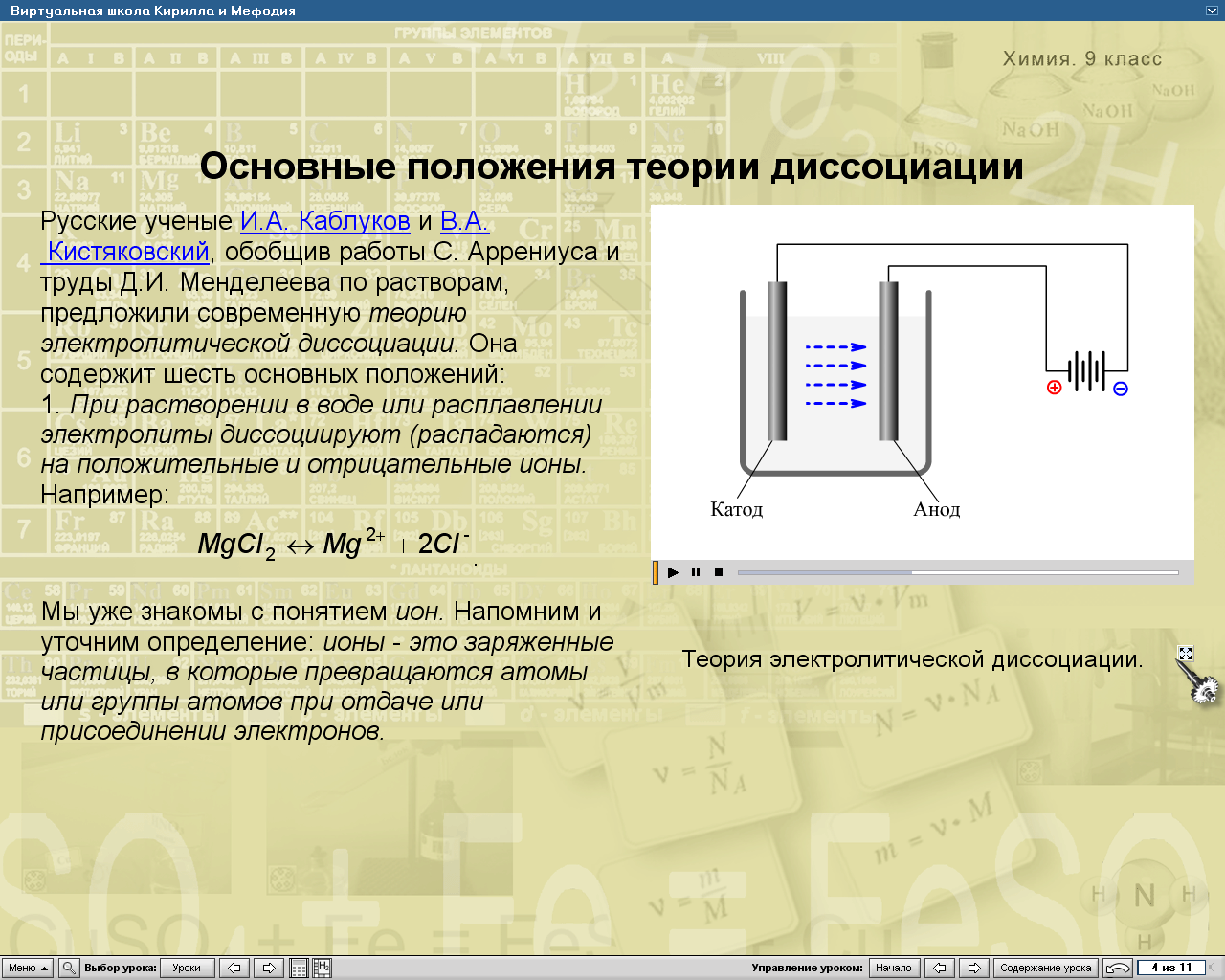 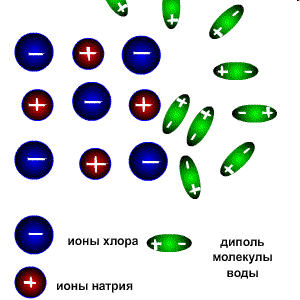 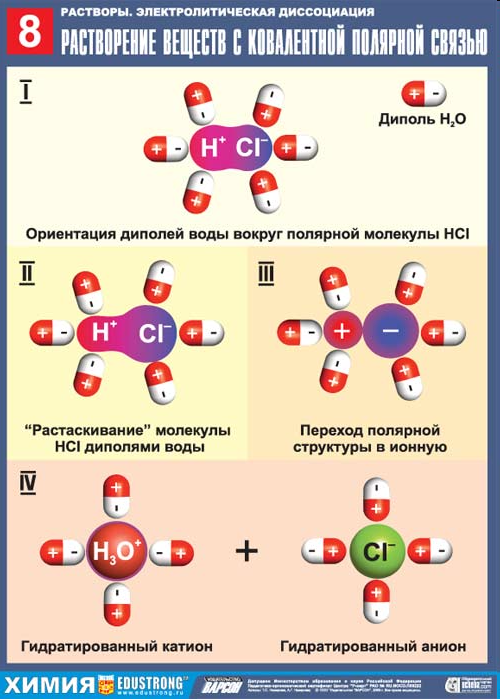 ИОННЫЕ
УРАВНЕНИЯ
Ионные р-ции – р-ции между ионами
Ионные ур-я – уравнения ионных р-ций
РИО (реакции ионного обмена) – это реакции протекающие между электролитами.
Правила:
В-ва малораств., нераств., газообразных в-в записывают в молекулярном виде.
В-во, выпавшее в осадок  обозначают - ↓, а газ - ↑.
Ионные ур-я бывают полными и сокращенными.
Пример:  Взаимодействие хлорида бария с сульфатом натрия.
Порядок действий:
5.  Сократить одинаковые ионы в левой и правой части полного ионного уравнения.
4.  Составить полное ионное уравнение (растворимые вещества расписать на ионы.
6.  Составить сокращенное ионное уравнение.
1. Записать уравнение реакции в молекулярном виде.
2. Расставить коэффициенты.
3. По таблице растворимости, определить нерастворимые вещества. Обозначить их стрелкой вниз.
BaCl2  +   Na2SO4    BaSO4  +   NaCl
Ba2+
2Cl-
2Na+
SO42-
BaSO4
2
2Na+
2Cl-
Ba2+
+
SO42-
BaSO4
+
+

+
+

+
Условия протекания реакций ионного обмена.
I  Если образуется газ.
H2O
I.  Если образуется осадок.
2Na+
Na2CO3  +   H2SO4    Na2SO4  +  H2CO3
CO32-
2H+
SO42-
2Na+
SO42-
H2O
BaCl2  +   Na2SO4    BaSO4  +   NaCl
Ba2+
2Cl-
2Na+
SO42-
BaSO4
2
2Na+
2Cl-
CO2
CO2
H2O
CO2
CO32-
2H+
+
+
+

+
+
+
Ba2+
+
SO42-
BaSO4
+
+

+
+
+

+

+
III.  Если образуется вода.
Mg(NO3)2  +   Na2CO3    MgCO3  +   NaNO3
Mg2+
2NO3-
2Na+
CO32-
MgCO3
2
2Na+
2NO3-
2NaOH  +   H2SO4    Na2SO4  +  2H2O
2Na+
2OH-
2H+
SO42-
2Na+
SO42-
2H2O
Mg2+
+
CO32-
MgCO3
+
+

+
+
2H2O
2OH-
2H+
+
+
+

+
+

+
H+
OH-
+

H2O
+

Продолжите фразу:
«Сегодня я узнал о ….»
 «Самым сложным для меня сегодня было…..»
 «За урок я  бы поставил себе оценку ….»
Домашнее задание:
§ 37(№5)